Разработка и реализация основных образовательных программ (ООП) по математике в соответствии с ФГОС и федеральными основными общеобразовательными программами (ФООП) общего образования
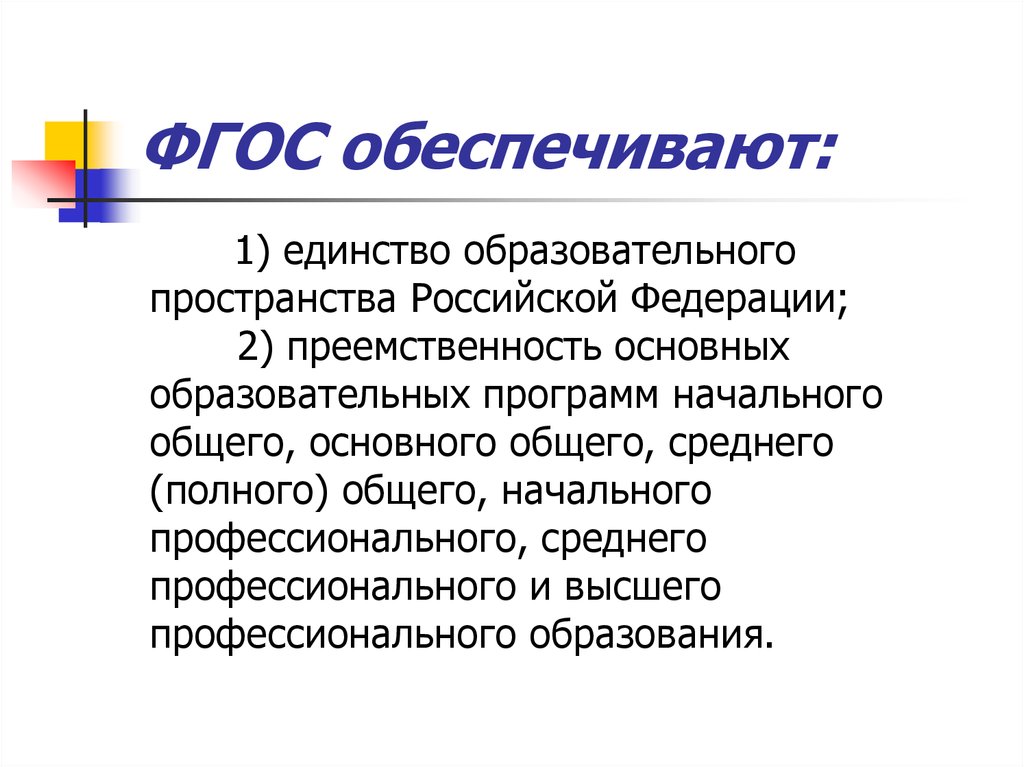 Разделы федеральных рабочих программОсновой для разработки служат обновлённые ФГОС, универсальный кодификатор, разработанный ФИПИ, и поручение Президента РФ
включают :
пояснительную записку
содержание обучения
планируемые результаты освоения программы
тематическое планирование
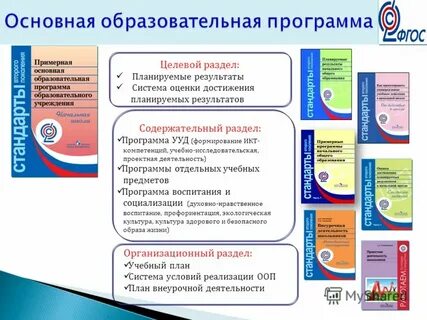 Структура рабочих программ
должна быть трёхкомпонентной:
 - содержание учебного предмета (математика)
  - содержание учебного курса,  
распределённое по классам (годам) обучения 
-    планируемые результаты освоения учебного предмета, учебного курса
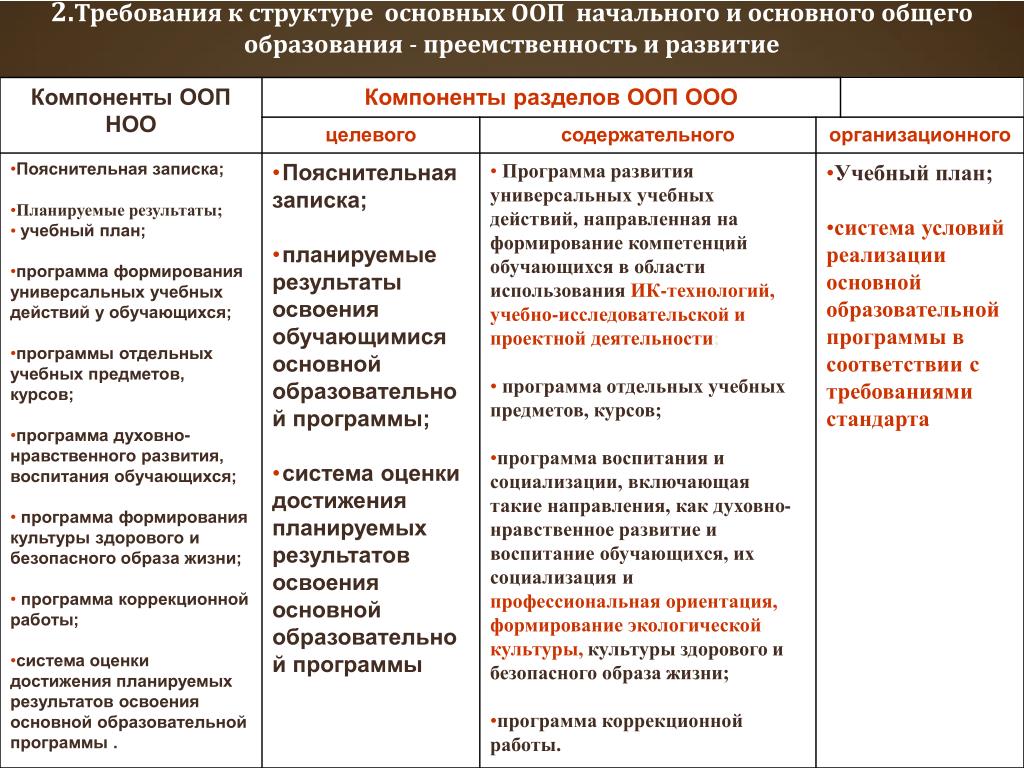 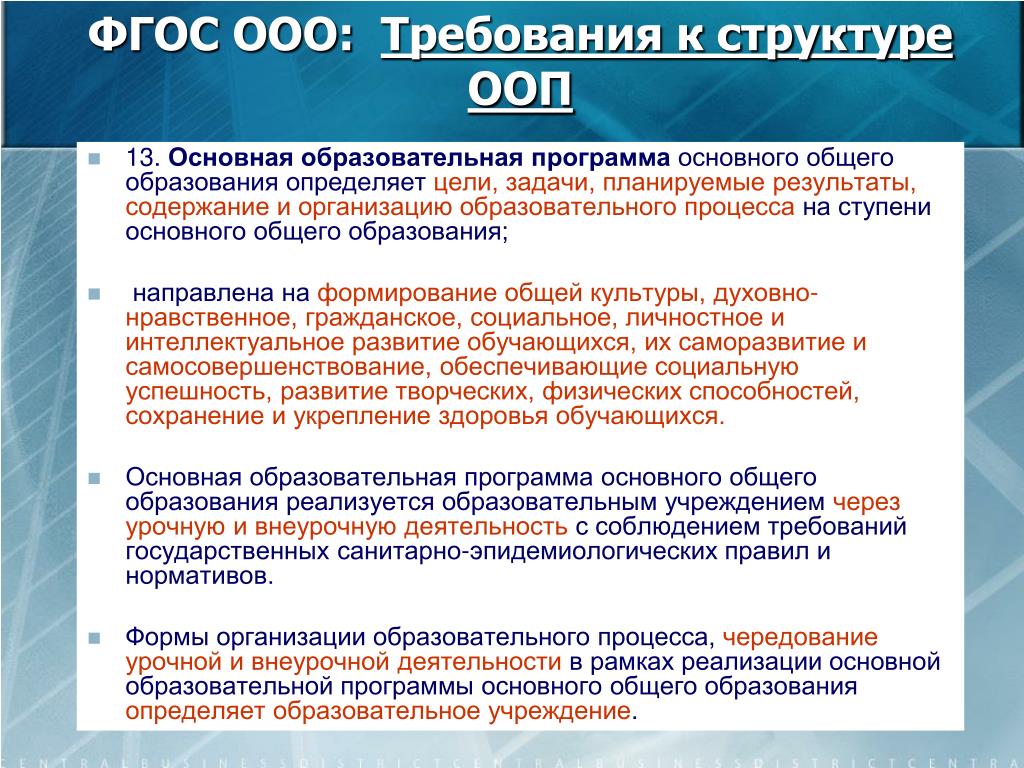 Структура учебного предмета «Математика».
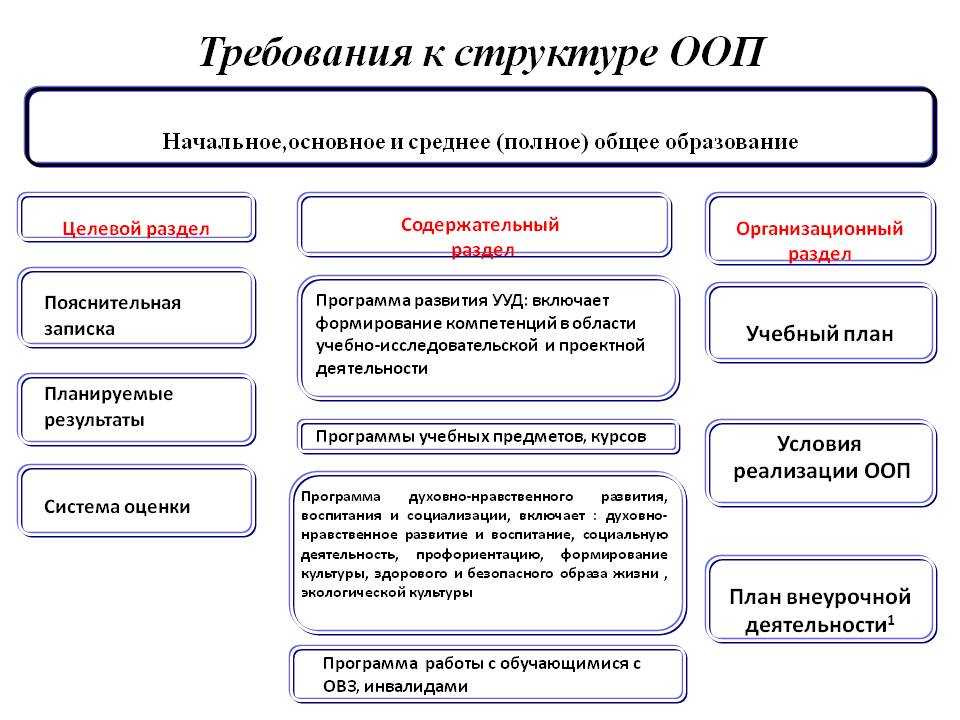 В основной школе он состоит из четырёх курсов:
 «математика» (5–6 классы), 
«алгебра» (7–9 классы), 
«геометрия» (7–9 классы) 
 «вероятность и статистика» (7–9 классы). 3
Структура учебного предмета «Математика»
«математика» (5–6 классы)
 «алгебра» (7–9 классы) 
«геометрия» (7–9 классы) 
«вероятность и статистика» (7–9 классы)
«алгебра и начала математического анализа» (10-11 классы)
«геометрия» (10-11 классы) 
«вероятность и статистика» (10–11 классы)
Критерии уровня изучения математики
«Концепция развития математического образования в Российской Федерации» определяет три уровня:
 «Математика для жизни», 
 «Математика для прикладного применения в профессии» 
   «Творческая математика». 
По новому ФГОС к углублённому уровню изучения математики относятся 
«Математика для прикладного применения в профессии»
   «Творческая математика».
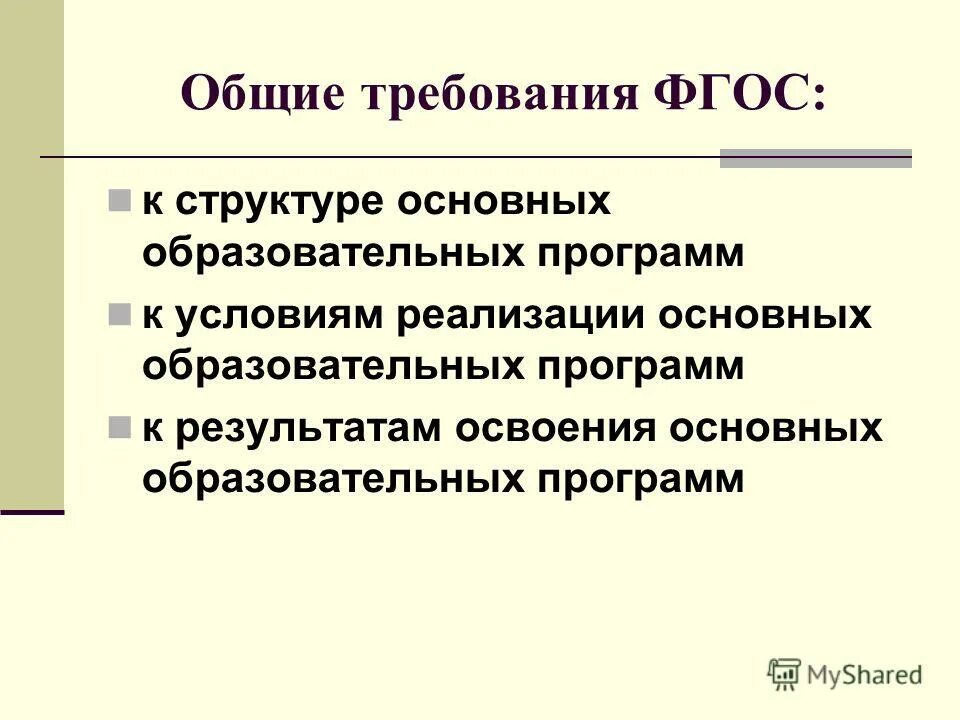 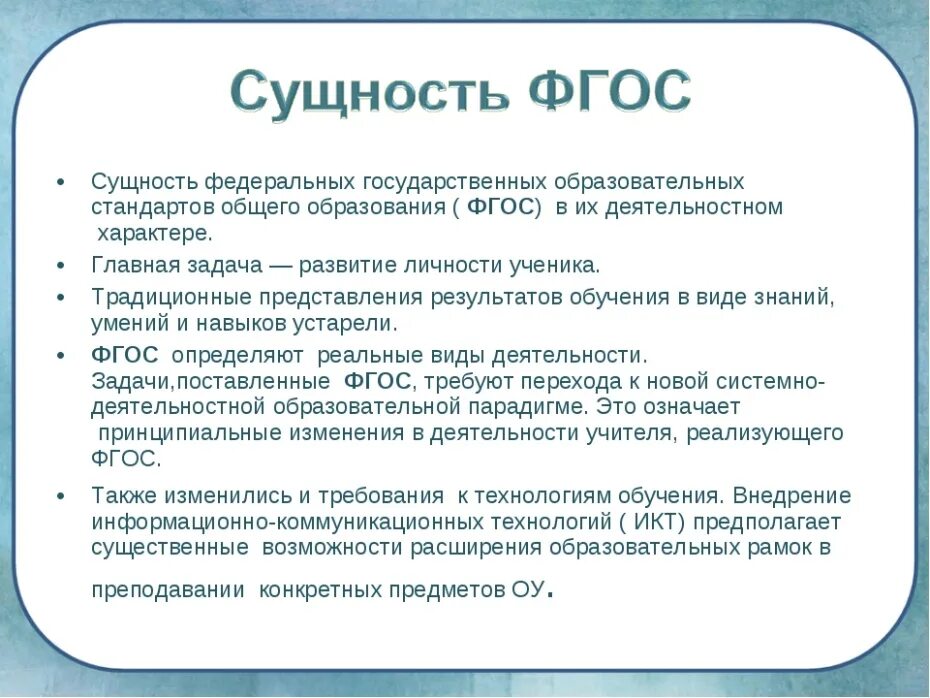